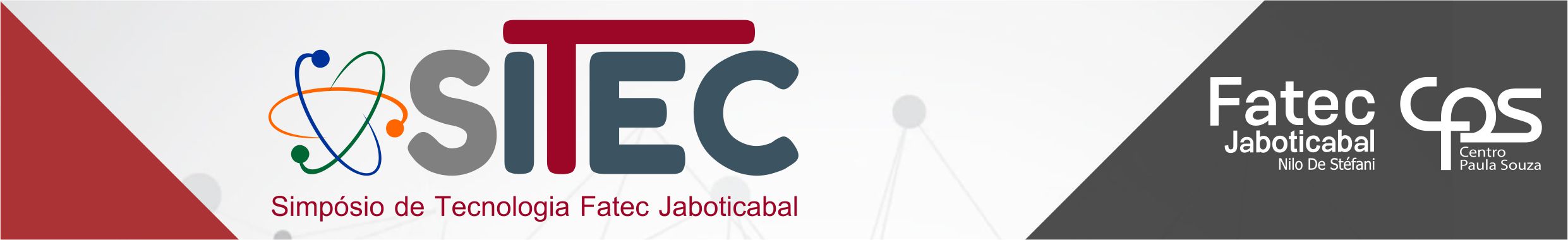 TÍTULO DO TRABALHO
NOME DOS(AS) AUTORES
 
NOME DOS(AS) AUTORES
 
NOME DOS(AS) AUTORES
 
NOME DOS(AS) AUTORES 

NOME DOS(AS) AUTORES
2025
1 INTRODUÇÃO
2 REVISÃO BIBLIOGRÁFICA
3 METODOLOGIA DA PESQUISA
3.1 Materiais
3.2 Métodos
4 RESULTADOS E DISCUSSÃO
5 CONCLUSÃO
REFERÊNCIAS
AGRADECIMENTOS
CONTATOS DOS AUTORES PARA DÚVIDAS


Nome completo do autor – e-mail

Nome completo do autor – e-mail

Nome completo do autor – e-mail

Nome completo do autor – e-mail

Nome completo do autor – e-mail